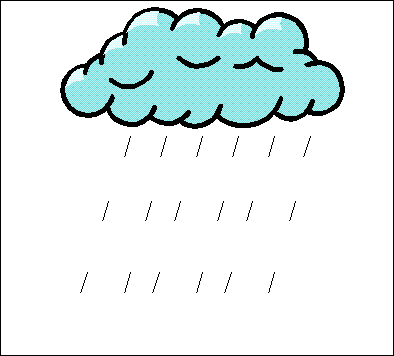 L’eau salée et l’eau douce
Quelle est la différence ?
L’eau salée
« Salée » désigne le fait que l’eau contient des substances dissoutes, les sels, constitués d’ions le chlorure et le sodium.

On trouve 30 à 40 grammes de sels dissous pour un kilogramme d'eau de mer.
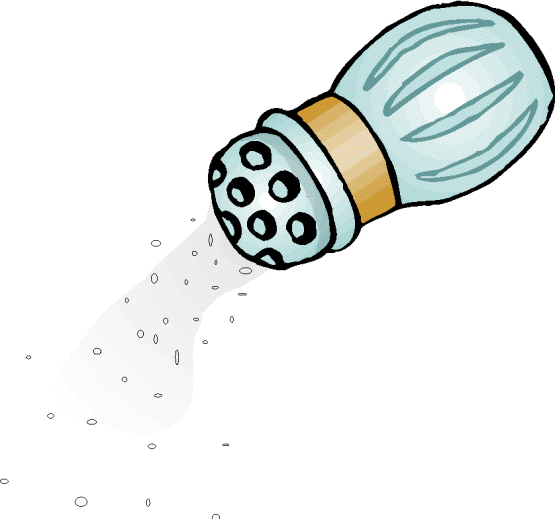 Origine du sel de l’eau de mer
Le sel et les autres minéraux y sont amenés par les rivières: l'écoulement de l'eau dans les rivières « arrache » des ions des roches et ces ions sont entraînés jusqu'à l'océan, où ils restent tandis que l’évaporation entraine leur concentration.

(Théorie de Edmond Halley 1715)
Source: Wikipédia
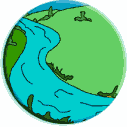 La composition de l’eau salée
La composition de l’eau douce